Нет Войны
C. Михалков
В окнах свет – и нет войны!
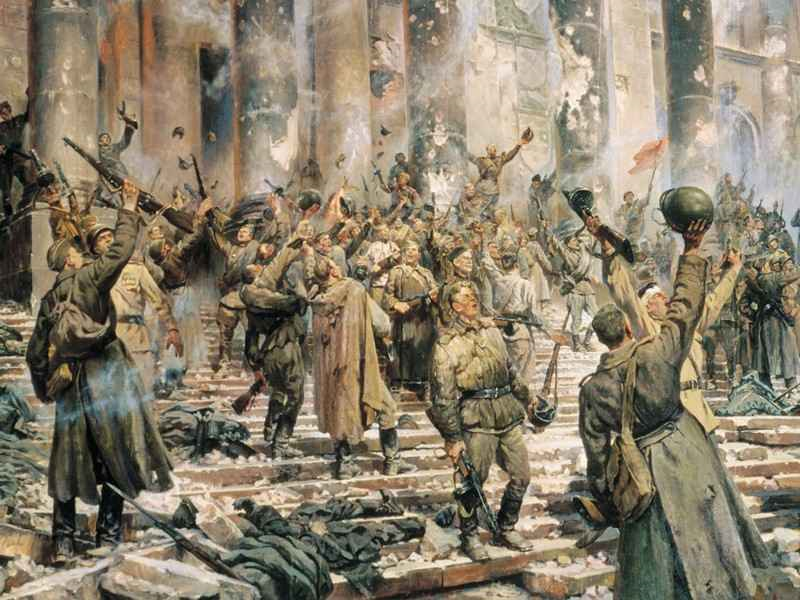 Мы героев будем ждать.
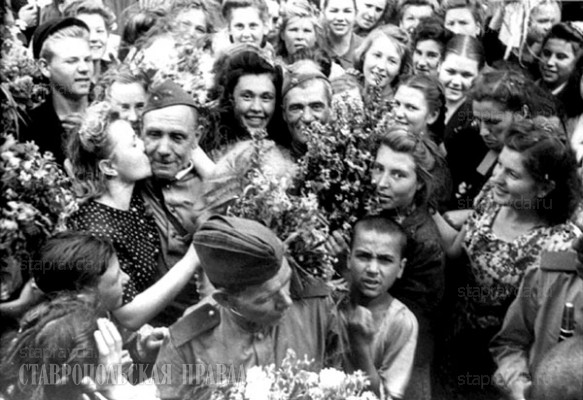 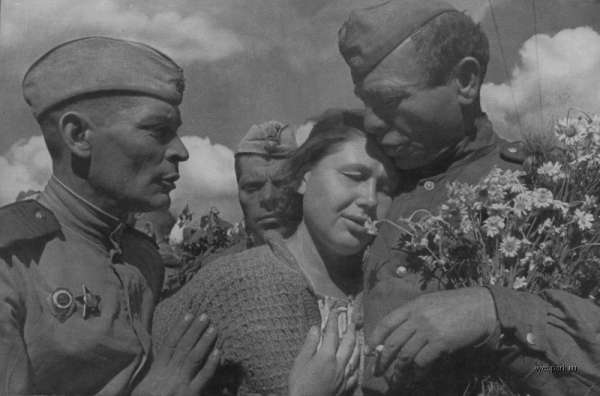 С каждым годом хорошея,Встанут сотни городов.
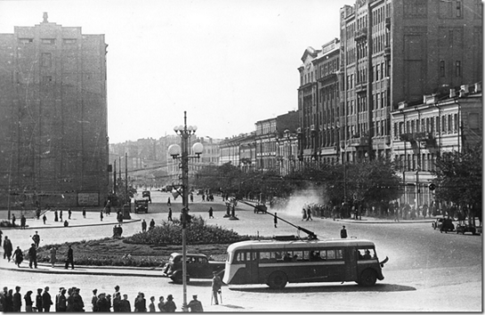 Как от вражьих полчищ лютыхОчищали мы края.
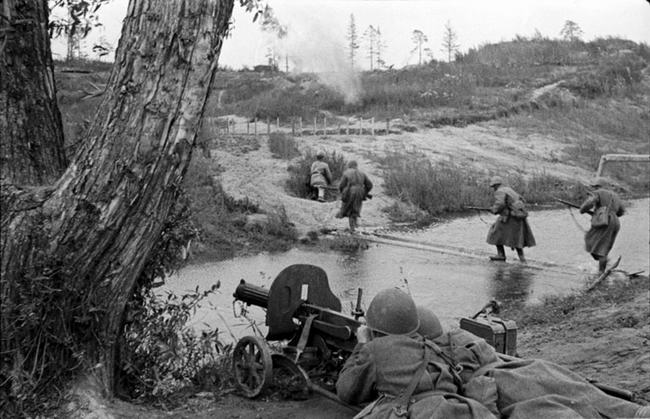 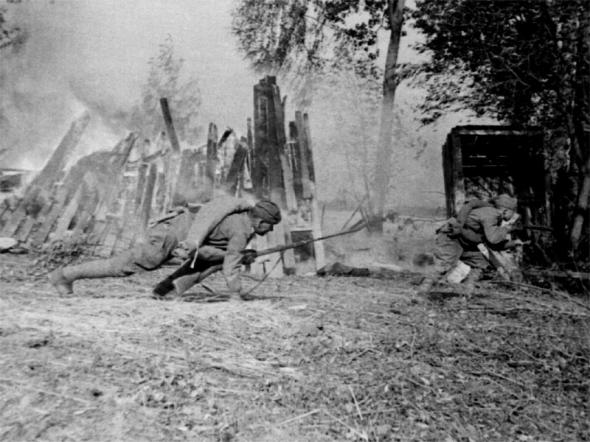 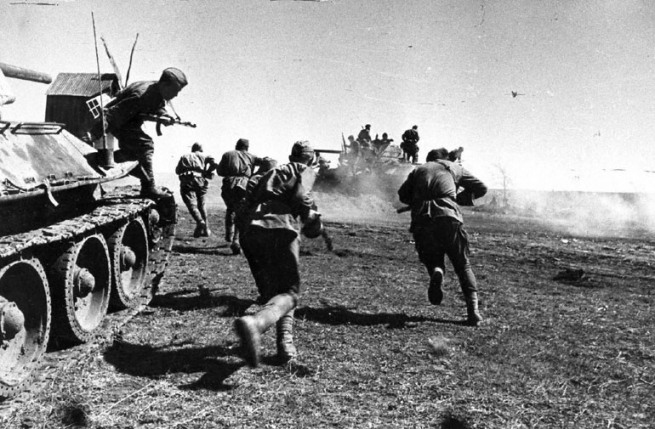 Вспомним всё: как мы дружили…
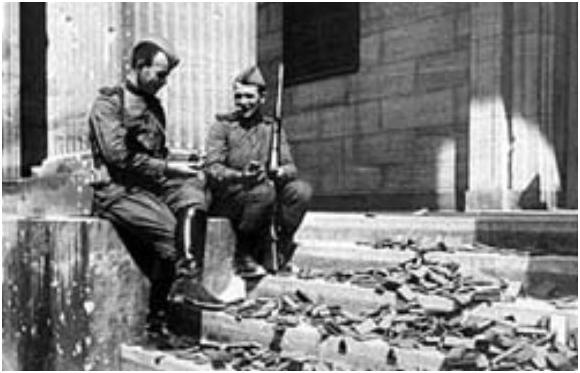 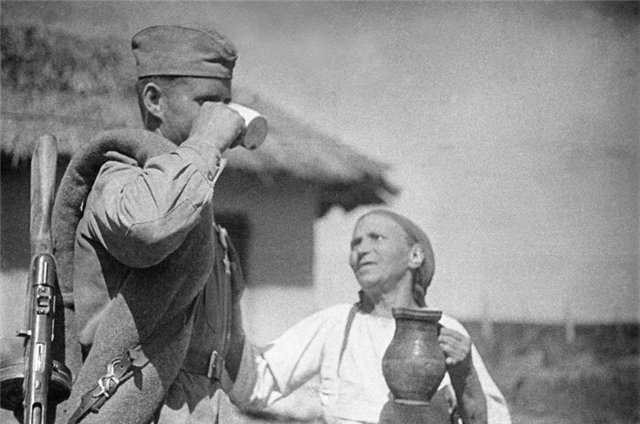 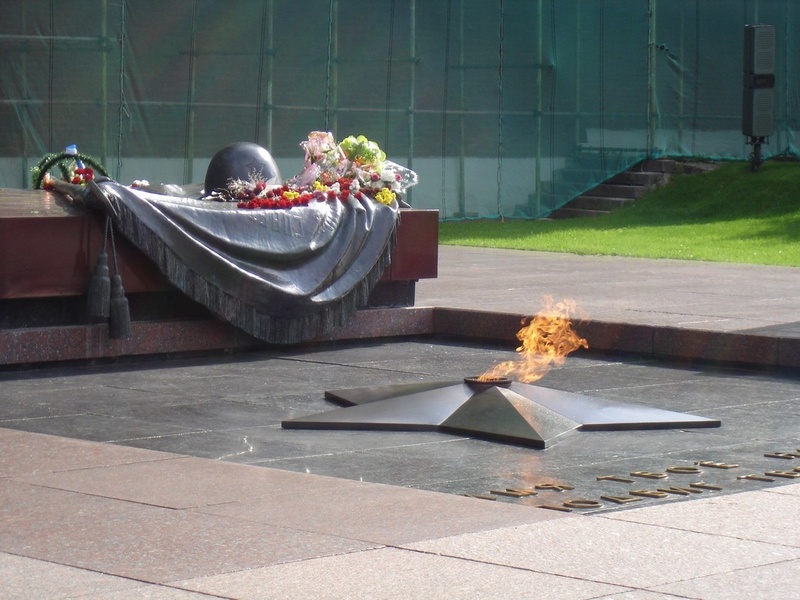 Не забудем тех героев,Что лежат в земле сырой…
Слава нашим генералам,Слава нашим адмираламИ солдатам рядовым –
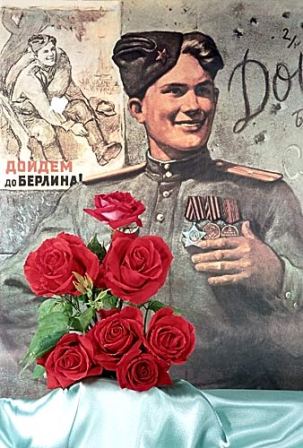 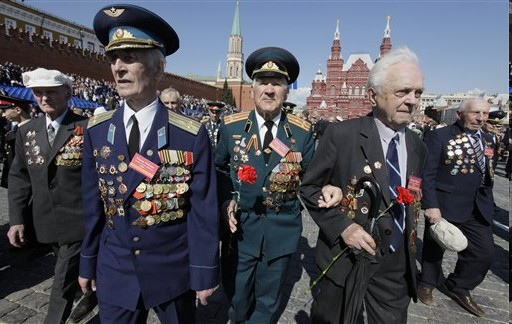